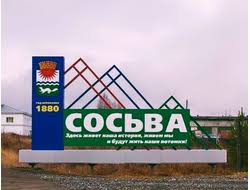 Бюджет  для граждан об исполнении бюджета Сосьвинского городского округа за 2018 год
Бюджет для граждан -
познакомит вас с основными показателями отчета об исполнении бюджета 
Сосьвинского городского округа
Граждане - как налогоплательщики и как потребители муниципальных услуг - должны быть уверены в том, что передаваемые ими в распоряжение государства средства используются прозрачно и эффективно, приносят конкретные результаты, как для общества в целом, так и для каждой семьи, для каждого человека
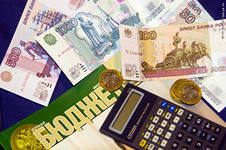 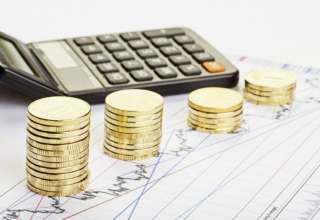 Обеспечение полного и своевременного  поступления
 в бюджет  отдельных видом доходов, 
в первую очередь налогов, сборов, доходов от использования имущества и других обязательных платежей  по каждому источнику 
в соответствии 
с утвержденным бюджетным планом
Последовательное финансирование мероприятий, предусмотренных  решением
 о бюджете,  
в пределах утвержденных сумм, с целью исполнения  принятых муниципальным образованием расходных обязательств
Является важной формой  контроля над исполнением бюджета
Контактная информация о Финансовом управлении администрации Сосьвинского городского округа
«Бюджет для граждан об исполнении бюджета Сосьвинского городского округа за 2018 год» в доступной для широкого круга пользователей форме раскрывает информацию об исполнении  бюджета за 2018 год.
Разработчиком презентации «Бюджет  для граждан» является Финансовое управление администрации
Сосьвинского городского округа
Структура  Бюджета  для граждан
Вводная часть
Исполнение бюджета Сосьвинского городского округа по доходам
Исполнение бюджета Сосьвинского городского округа  по расходам
Источники финансирования дефицита бюджета  Сосьвинского городского округа 
Итоги реализации муниципальных программ  Сосьвинского городского округа
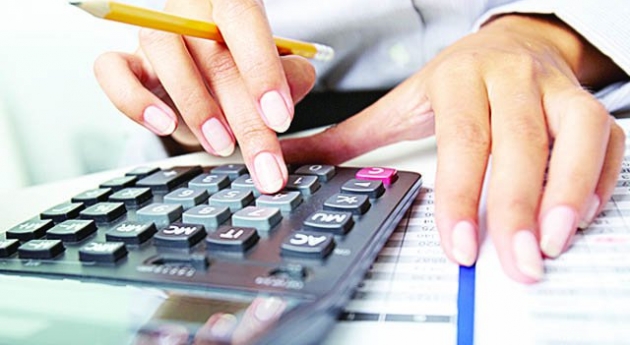 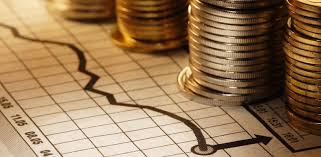 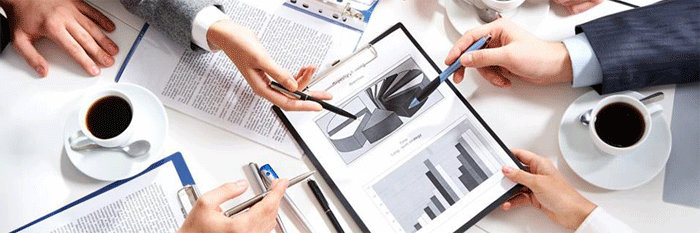 Вводная часть
Основные понятия
Отчет для граждан –информационный ресурс, содержащий данные об исполнении бюджета за отчетный финансовый год, в доступной для широкого круга  заинтересованных пользователей форме.
Бюджет - форма образования и расходования денежных средств, предназначенных для финансового обеспечения задач и функций государства и местного самоуправления.
Доходы бюджета - поступающие в бюджет денежные средства, за исключением средств, являющихся источниками финансирования дефицита бюджета.
Расходы бюджета - выплачиваемые из бюджета денежные средства, за исключением средств, являющихся источниками финансирования дефицита бюджета.
Дефицит бюджета - превышение расходов бюджета над его доходами.
Профицит бюджета - превышение доходов бюджета над его расходами.
7
Исполнение бюджета – процесс сбора и учета доходов и осуществление расходов на основе сводной бюджетной росписи и кассового плана

	Исполнение бюджета – это этап бюджетного процесса, который начинается с момента утверждения решения о бюджете представительным органом муниципального образования и продолжается в течение финансового года. Можно выделить следующие этапы этого процесса:
	Исполнение бюджета по доходам – это процесс получения налогов, сборов, доходов от продажи и использования муниципального имущества и земельных участков, доходов от предоставления платных услуг и других обязательных платежей, предусмотренных решением о бюджете.
	Исполнение по расходам – это процесс осуществления расходов, предусмотренных решением о бюджете, с целью исполнения принятых расходных обязательств.
	Составление и утверждение отчета об исполнении бюджета является важной формой контроля за исполнением бюджета.
Основные параметры социально-экономического положения
ОСНОВНЫЕ ПОКАЗАТЕЛИ  
СОЦИАЛЬНО-ЭКОНОМИЧЕСКОГО
РАЗВИТИЯ  СОСЬВИНСКОГО ГОРОДСКОГО ОКРУГА
Итоги  социально – экономического  развития Сосьвинского городского округа за 2018 год
Численность постоянного населения по состоянию на 01.01.2019 года -  13889,0 человек (2017 год – 14040 человек),что на  151 человек меньше уровня 2017 года..
Среднемесячная заработная плата 1 работника промышленности по видам экономической деятельности  в 2018 году составила:
Крупных  и средних предприятий и некоммерческих организаций – 30496,6 рубля (2017 год – 27634,4 рублей)  или 110,4 % к аналогичному периоду 2017 года).
Средняя  статистическая заработная плата 
 1 работника бюджетной сферы в 2018 году составила:
-      дошкольного образования –26467,8 рублей ( в том числе педагогических работников – 31101,9 рублей );
-      общего образования – 31878,4 рублей  (в том числе  педагогических работников- 33805,2 рублей);
-      дополнительного образования – 30014,1 рублей (педагогических работников- 32598,7 рублей);
-      в учреждениях  культуры –  34781,4 рублей.
66
Основные характеристики бюджета Сосьвинского городского округа в 2018 году
План 2018,
тысяч рублей
Факт 2018,
тысяч рублей
Исполнено,
%
ДОХОДЫ
ДОХОДЫ
569945,7
581969,3
97,9
РАСХОДЫ
РАСХОДЫ
599800,4
571637,8
95,3
-1692,1
-17831,1
ДЕФИЦИТ (-), 
ПРОФИЦИТ(+)
ДЕФИЦИТ
12
Основные параметры исполнения бюджета  
Сосьвинского  городского округа
 за 2018  год
Доходы бюджета  569945,7  тыс.руб.
Доходы в расчете
на 1 жителя  за 2018 год – 41035,8 рублей
Расходы бюджета  571637,8  тыс.руб.
Образование
320082,8 тысяч рублей
Налоговые доходы
131819,9
 тысяч рублей
Жилищно-коммунальное хозяйство
28497,4 тысяч рублей
БЮДЖЕТ
Сосьвинского 
городского округа
Социальная политика
41755,5 тысяч рублей
Неналоговые доходы
6923,5
тысяч рублей
Культура и кинематография
43683,7 тысяч рублей
Национальная экономика
21797,1  тысяч рублей
Безвозмездные поступления
358912,3
 тысяч рублей
Расходы в расчете на 1  жителя   за 2018 год -
41157,6 рублей
Общегосударственные 
вопросы
 106191,5 тысяч рублей
Прочие расходы
9629,8 тысяч  рублей
13
Основные показатели исполнения  бюджета Сосьвинского городского округа  по годам, млн. рублей
104,5% к уровню 2017 г.
103,2% к уровню 2017 г.
14
Исполнение бюджета Сосьвинского городского округа 
 по доходам
Доходы бюджета Сосьвинского городского округа за 2018  год
Структура доходов бюджета 
 за 2017 и 2018 годы (тыс. руб.)
Структура налоговых и неналоговых  доходов бюджета
 в 2018 году
Собственные доходы за 2018 год – 
144231,0 тысяч рублей.
73 %
млн. руб.
[Speaker Notes: Доля налоговых поступлений в общем объеме доходов составляет 32%. 
         Объем налоговых поступлений в 2012 году составил 6 372 млн. руб. (103% к плановым назначениям 6 210 млн. руб.) и превысил аналогичный показатель 2011 года на 520 млн. руб.
         Традиционно существенное фискальное значение для бюджета города Тюмени имеет налог на доходы физических лиц, его доля в общем объеме доходов составляет 23% . Поступления налога в 2012 году составили 4 578 млн. руб. (102% к запланированному уровню (4 486 млн. руб.). По сравнению с 2011 годом поступления налога выросли на 449 млн. руб. Это связано с улучшением социально-экономической ситуации в городе Тюмени и соответственно ростом совокупных денежных доходов населения.
         Единый налог на вмененный доход поступил в бюджет в размере 757 млн. руб., что соответствует 97% от плановых показателей. Снижение поступлений налога обусловлено переходом налогоплательщиков на упрощенную и общепринятую системы налогообложения, снятием с учета объектов ЕНВД. По сравнению с прошлым годом поступления по налогу увеличились на 67 млн. руб.
        Поступления земельного налога составили 842 млн. руб. или 109% от уровня плана. Превышение фактических поступлений земельного налога по сравнению с прогнозируемыми в основном обусловлено погашением задолженности прошлых лет. Кроме того, на рост поступлений повлияло изменение с 2011 года сроков уплаты земельного налога физическими лицами в соответствии с Федеральным законом от 27.07.2010 № 229-ФЗ. По сравнению с прошлым годом, поступления от уплаты земельного налога увеличились на 152 млн. руб.
         Поступления по иным налоговым доходам соответствуют или чуть выше запланированного уровня. Подробная информация изложена в пояснительной записке к отчету.]
Исполнение бюджета Сосьвинского городского округа  в структуре  доходов  за 2018 год , в %
Исполнение бюджета Сосьвинского городского округа
 по доходам в 2018 году (тыс. руб.)
Динамика доходов  бюджета  Сосьвинского городского округа, тысяч рублей
21
Налоговые и неналоговые доходы  бюджета Сосьвинского городского округа  в 2018 году
Динамика поступлений по налоговым и неналоговым доходам бюджета Сосьвинского городского округа с 2015 года (тысяч рублей)
Структура налоговых и неналоговых доходов  бюджета за 2018 год в разрезе доходных источников (млн.рублей, % в общей сумме доходов)
млн. рублей
22
Собственные доходы в расчете на одного жителя   Сосьвинского городского округа, в  рублях
23
Структура безвозмездных поступлений
 бюджета Сосьвинского городского  округа
 в 2016 - 2018 годах
Недоимка по платежам в бюджет
 Сосьвинского городского округа(млн. руб.)
- 9,8
- 7,4
-2,4
Исполнение бюджета Сосьвинского городского округа 
 по расходам
Разделы классификации расходов бюджета
0100  Общегосударственные вопросы
0300  Национальная безопасность и правоохранительная деятельность
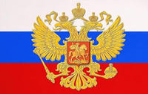 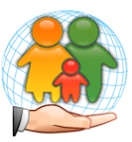 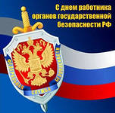 1000  Социальная политика
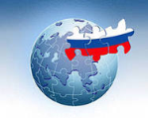 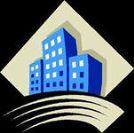 0500  Жилищно-коммунальное хозяйство
0400  Национальная экономика
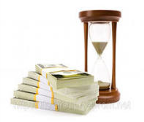 1300  Обслуживание государственного и муниципального долга
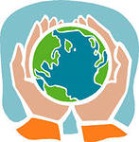 0600  Охрана окружающей среды
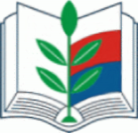 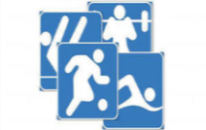 0700  Образование
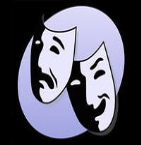 1100  Физическая культура и спорт
0800  Культура
Распределение  расходов бюджета Сосьвинского городского округа   в 2018 году
Динамика расходов бюджета
 Сосьвинского городского  округа(тыс. руб.)
Структура расходов бюджета Сосьвинского 
 городского округа в 2018 году  по удельному весу
Структура расходов бюджета Сосьвинского городского округа в 2018 году
Всего расходов за 2018 год –
571,6
млн. руб.
млн. руб.
9
Исполнение бюджета по расходам за 2018 год по разделам бюджетной классификации расходов, в %
Расходы в области дорожного хозяйства, произведенные в 2018 году
Расходы на жилищно – коммунальное хозяйство в 2018 году
Расходы на 1 жителя в 2018 году – 2,1 тысяч  рублей
Исполнение бюджета по расходам за 2018 год
ЖИЛИЩНОЕ ХОЗЯЙСТВО
Мероприятия в области
 жилищного хозяйства
Исполнение бюджета по расходам за 2018 год
КОММУНАЛЬНОЕ ХОЗЯЙСТВО
Исполнение бюджета по расходам за 2018 год
БЛАГОУСТРОЙСТВО
Структура расходов бюджета Сосьвинского городского округа  в сфере образования, в %
Расходы на 1 жителя в 2018 году – 23,0 тысяч рублей
Расходы бюджета Сосьвинского городского округа на  образование в 2018 году
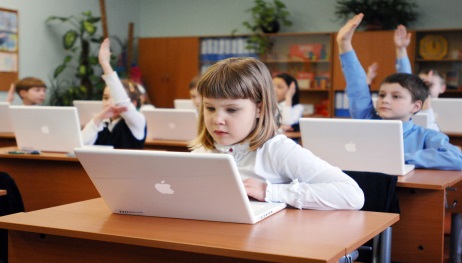 10
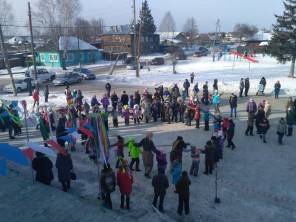 Расходы, произведенныев области  культуры  в 2018 году
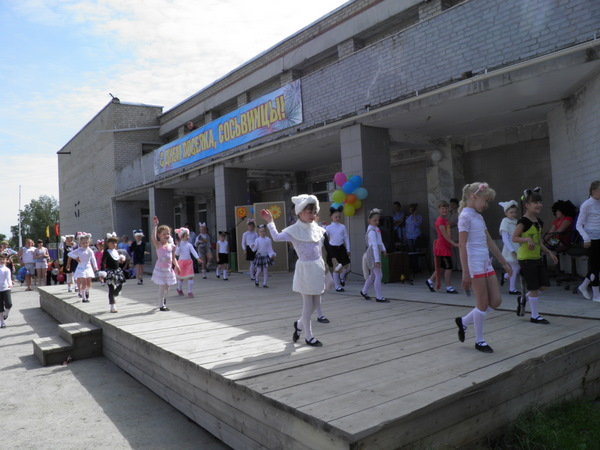 Расходы на социальную политику, произведенные в 2018 году, в процентах
Расходы на 1 жителя  в  2018 году – 3,0  тысяч  рублей
Исполнение публичных  нормативных обязательств
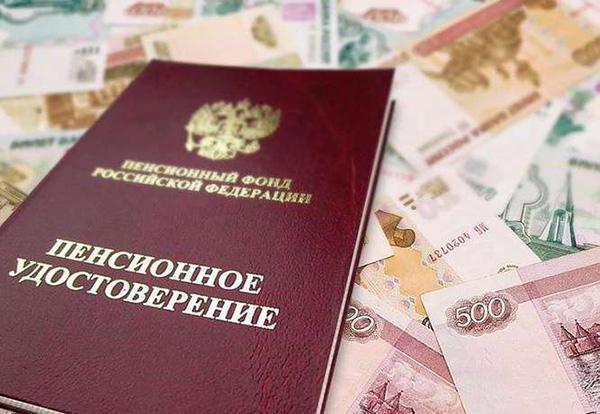 Публичные нормативные
расходные обязательства - публичные обязательства перед физическим лицом, подлежащие исполнению в денежной форме в установленном соответствующим законом, иным нормативным правовым актом размере или имеющие установленный порядок его индексации
Источники финансирования 
дефицита бюджета Сосьвинского городского округа
Данные о муниципальном долге  Сосьвинского городского округа  за 2018  год
Предельный объем  муниципального долга по состоянию на 1 января 2019 года не превышает ограничения, установленные Бюджетным кодексом Российской Федерации.
Исполнение бюджета по источникам финансирования  дефицита бюджета в 2018 году
Итоги реализации муниципальных программ
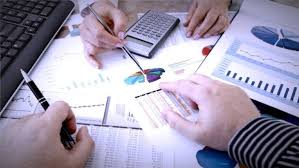 Исполнение  муниципальных программ  Сосьвинского городского округа в 2018 году
Муниципальная программа - документ стратегического планирования, содержащий комплекс планируемых мероприятий, взаимоувязанных по задачам, срокам осуществления, исполнителям и ресурсам и обеспечивающих наиболее эффективное достижение целей и решение задач социально-экономического развития муниципального образования.
Расходы на реализацию муниципальных программ Сосьвинского городского округа  (тыс. рублей) 2018 год в сравнении с 2017 годом
Итоги реализации  муниципальных программ Сосьвинского городского округа в 2018году
Итоги реализации муниципальной программы  «Реализация и развитие муниципального управления в Сосьвинском городском округе до 2020 года»
Итоги реализации муниципальной программы  «Повышение эффективности управлением муниципальным имуществом Сосьвинского городского округа до 2020 года»
Итоги реализации муниципальной программы «Развитие жилищно- коммунального хозяйства, транспортной инфраструктуры и повышение энергетической эффективности в Сосьвинском городском округе до 2020 года»
Итоги реализации муниципальной программы  «Развитие образования в Сосьвинском городском округе до 2024 года»
Итоги реализации муниципальной программы  «Развитие культуры, физической культуры и спорта, молодежной политики в Сосьвинском городском округе до 2020 года»
Итоги реализации муниципальной программы  «Управление муниципальными финансами Сосьвинского городского округа до 2020 года»
Итоги реализации муниципальной программы  «Формирование современной городской среды на территории Сосьвинского городского округа до 2022 года»
Спасибо за внимание!